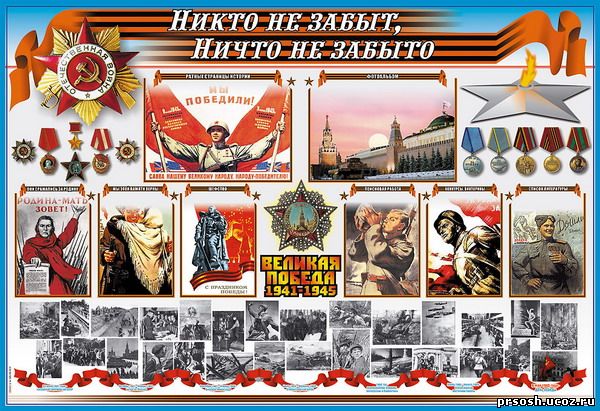 Районный  Фестиваль проектов «Проектирование и компьютерные технологии»
Проект «От родной калитки»
Участники проекта: учащиеся 8 «б» класса
         МОУ Лицея

Тарапата Анастасия, Чернова Дарья, Сотников Пётр, Логинова Юлия
Руководители проекта:  
Кузнецова Елена Александровна,    
     учитель истории МОУ Лицея;                                                                         Логинова Ирина Николаевна,   педагог-организатор МОУ Лицея.
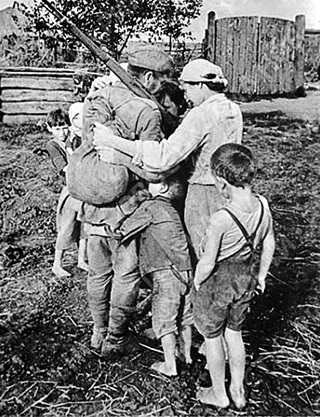 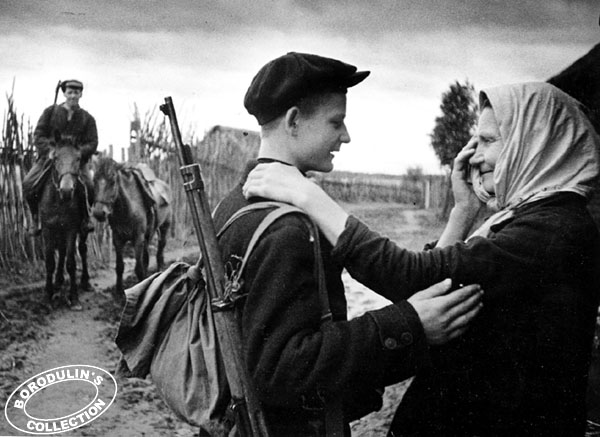 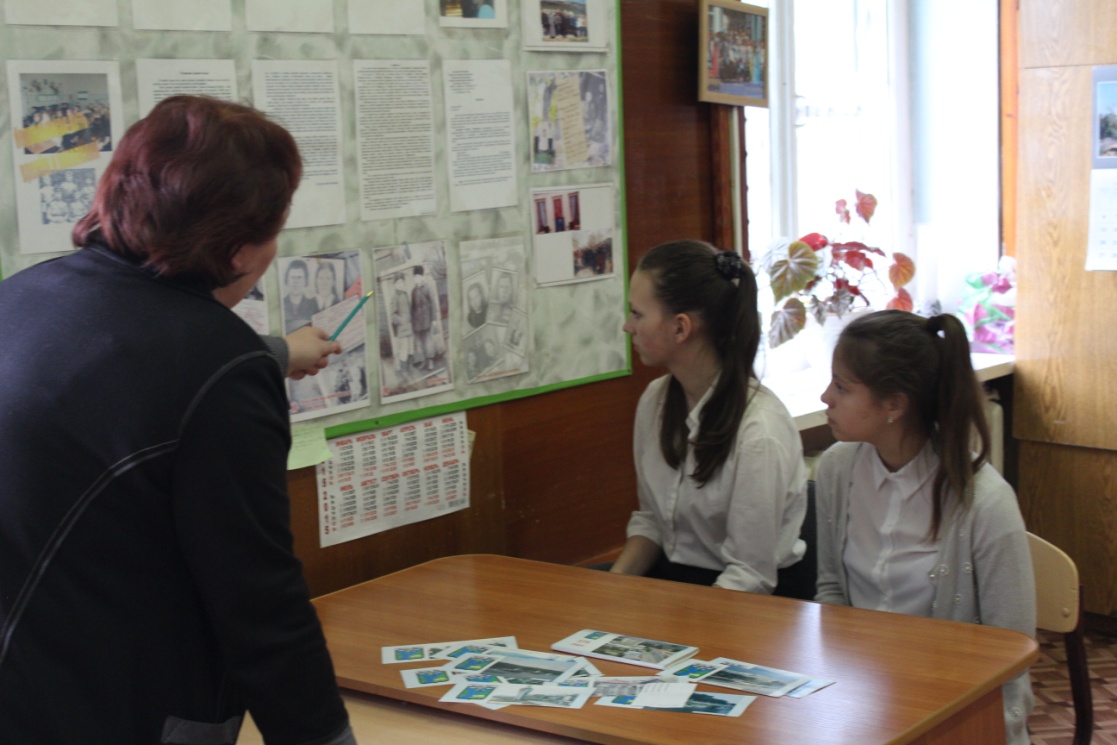 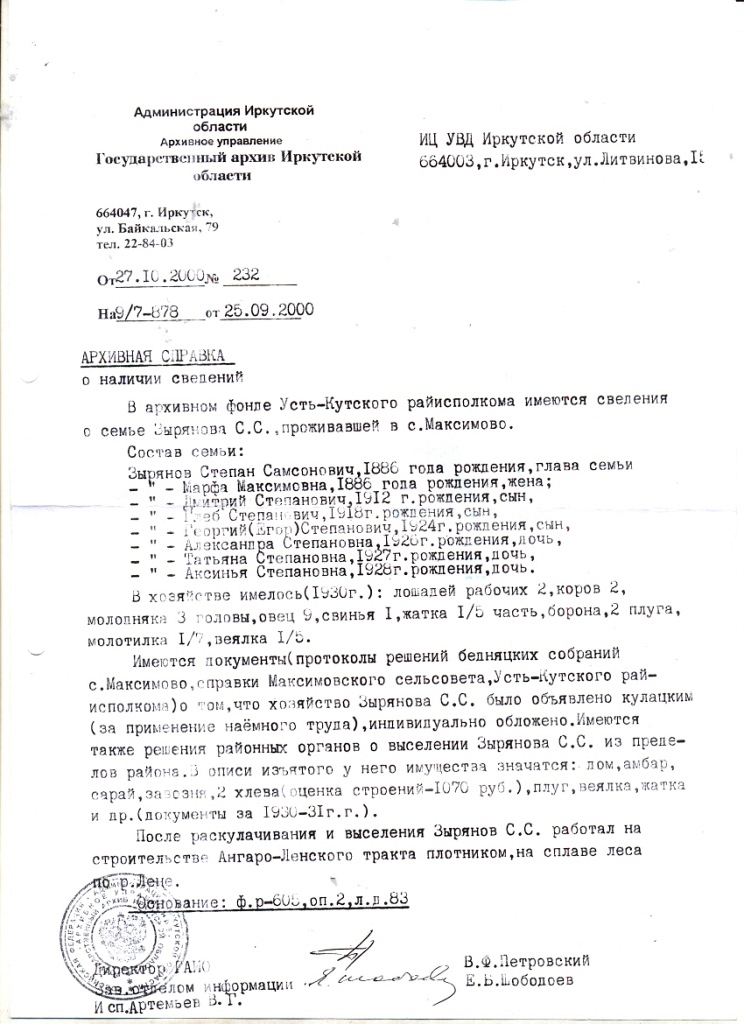 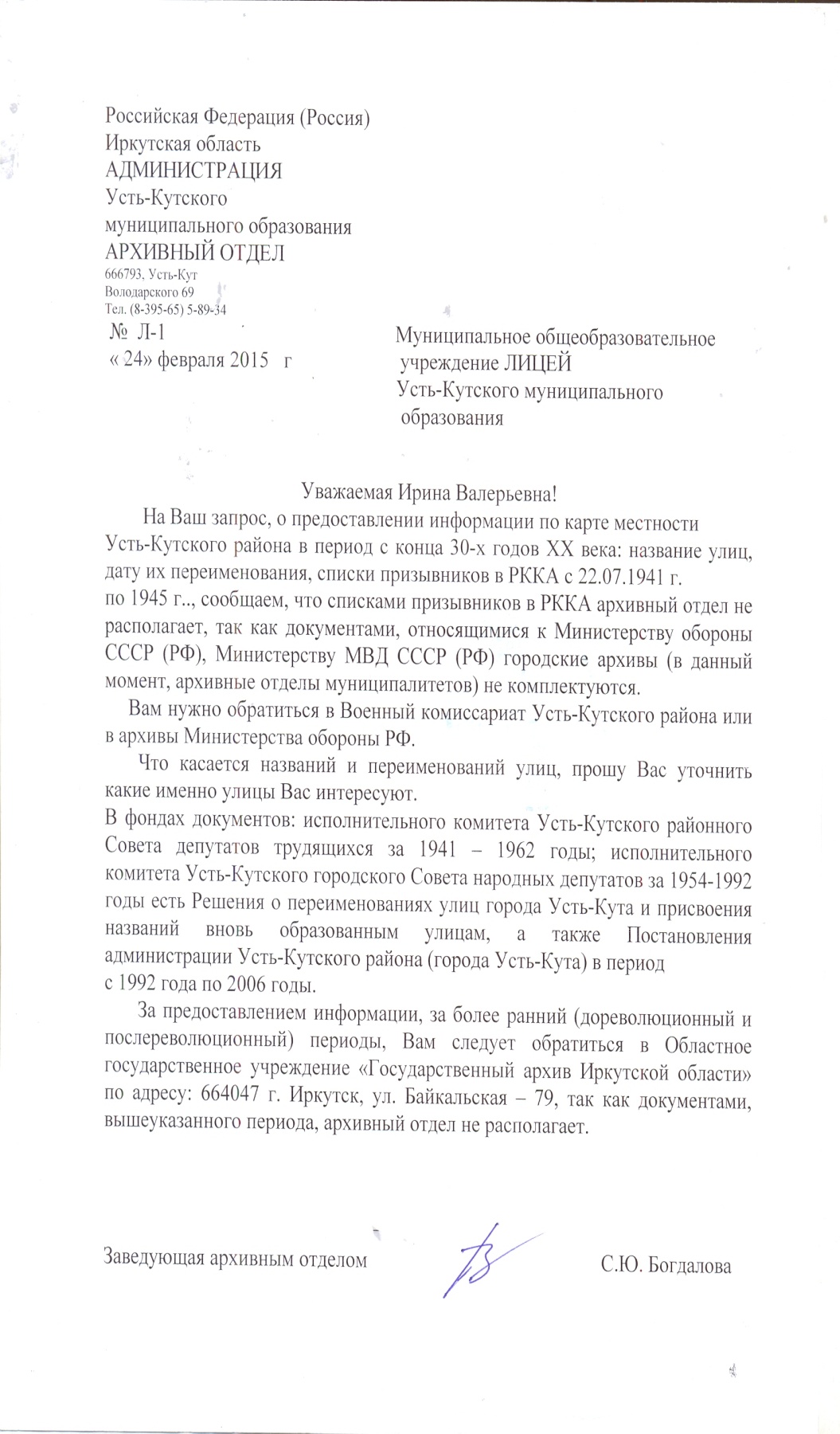 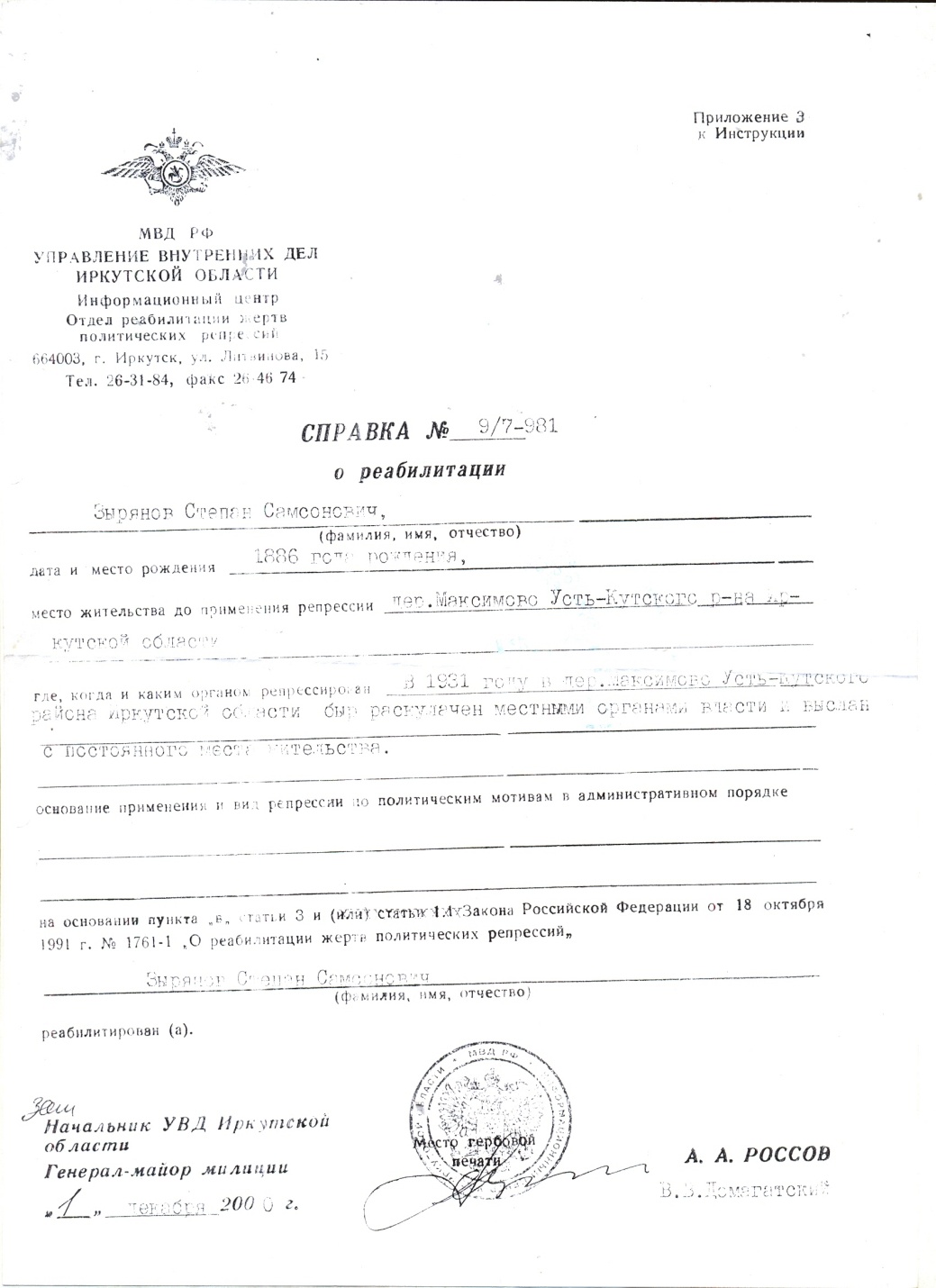 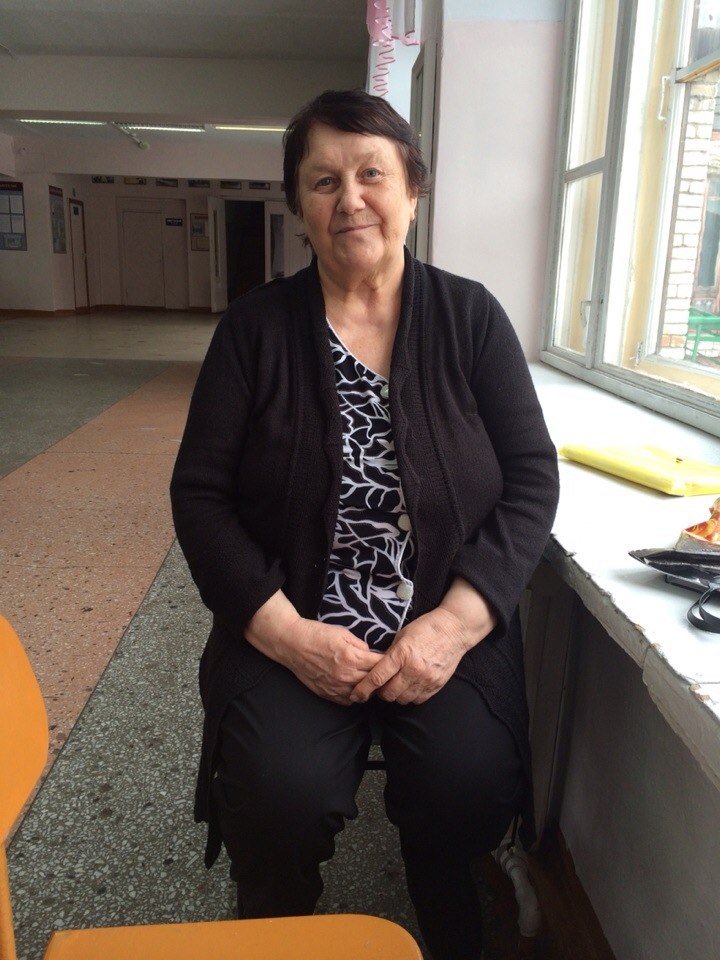 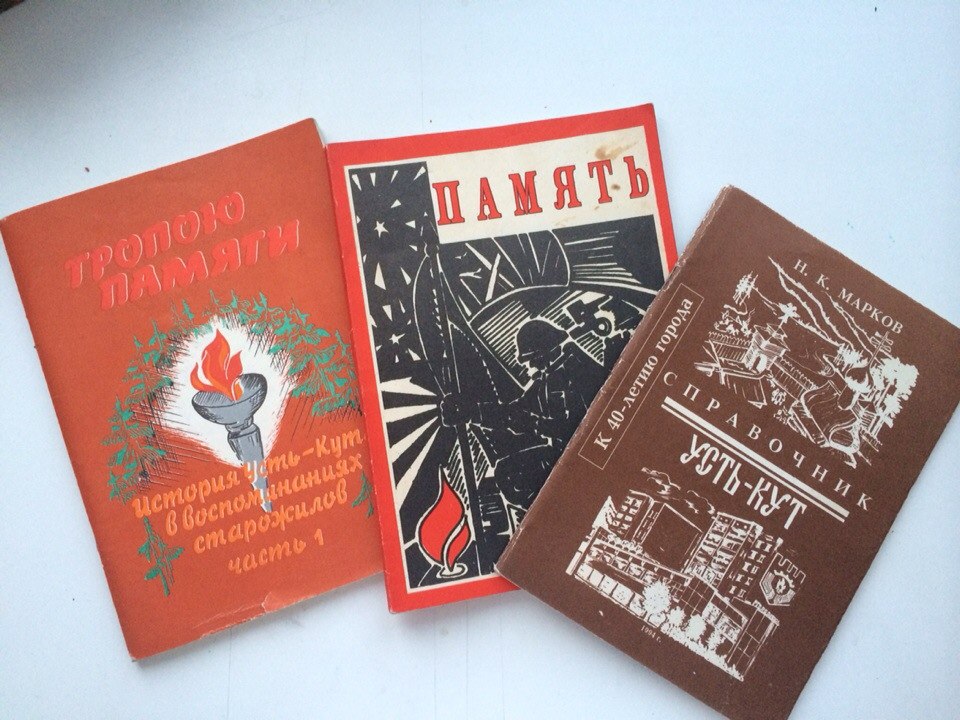 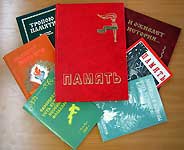 Пшенникова С.К.,
Почётный гражданин Усть-Кута и Усть-Кутского района
Краевед МОУ СОШ №9
Усть-кутяне, призванные на фронт в годы ВОВ с улицы Трактовая         (ныне улица Д.Е. Зверева)
Антипин Владимир Васильевич 
Егоров Василий Семенович
Зинович Марк  Яковлевич 
Зуев Николай Василий Спиридонович
Ефименко  Михаил Васильевич 
Ефримов Георгий Фролович
Ефримов  Федор Александрович 
Глушков Владимир Александрович
Глызин  Андрей  Иванович
Гнедаш Петр Иванович 
Говорин Николай Андреевич
Бурлаков Александр Михайлович 
Антипин Алексей Ефграфович
Гончар Михаил Иванович
Бубнов Иван Викторович 
Ефимов Георгий Фролович
Егоров Василий Семенович
Еловский Александр  Михайлович
Еловский  Алексей Ефимович 
Толстяков Василий  Петрович 
Топтисов Иван Яковлевич 
Трифонов Инокентий Георгиевич 
Козлов Прокопий Ильич
Коподин Григорий Степанович
Конечных Василий Васильевич 
Конечных Матвей Иванович
Тужиков Иосиф Андреевич
Тупицин Алексей Иннокентьевич 
Корецкий Степан Степанович
Корзенников Федор Степанович
Коржин Иван Петрович
КликовсккийБастрофий
Кликсис Виктор Иванович
Кобялов Александр Григорьевич
Шимякин Андрей Дмитриевич
Шишкин Петр Иванович
Карта-схема микрорайона «Старый Усть-Кут»1941-1945гг.
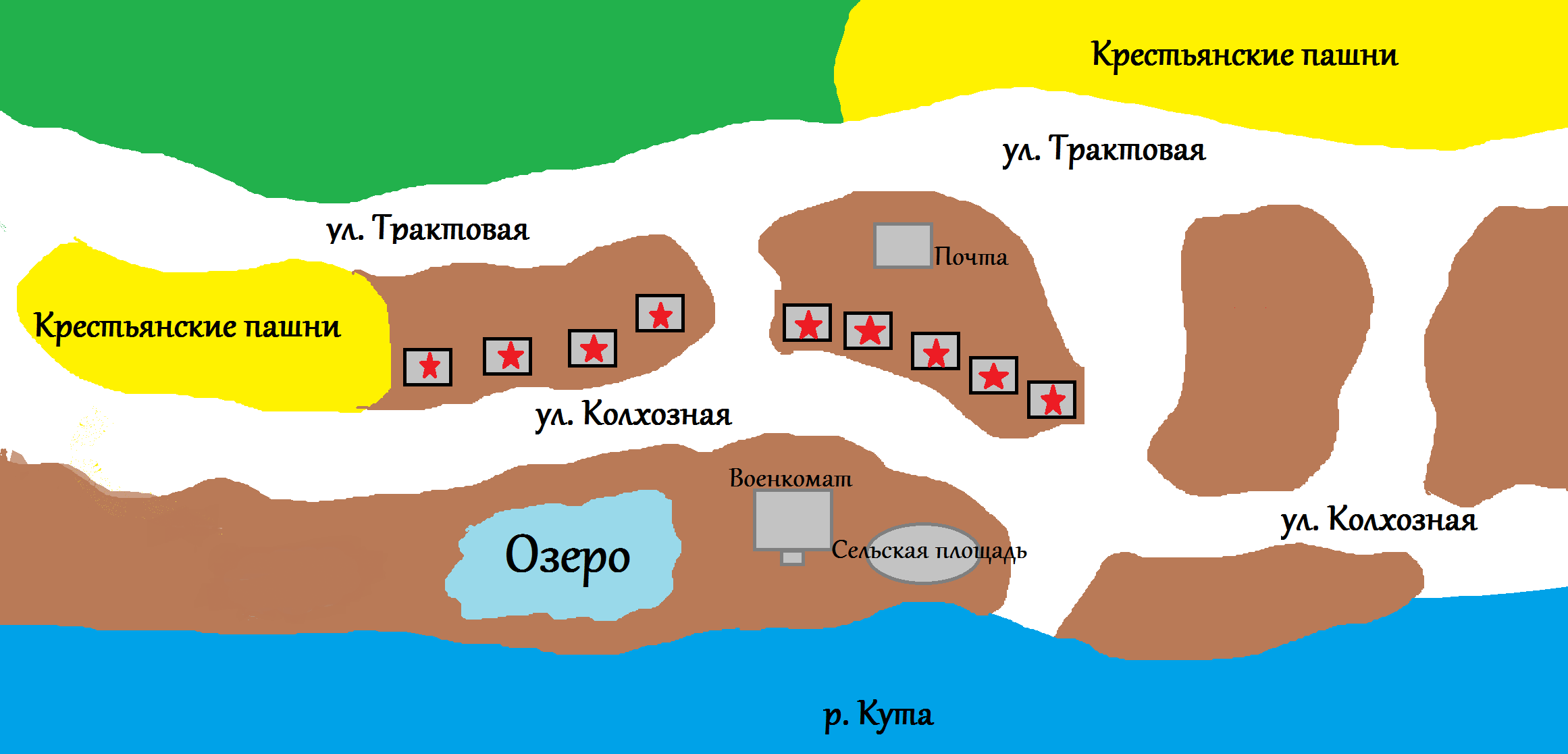 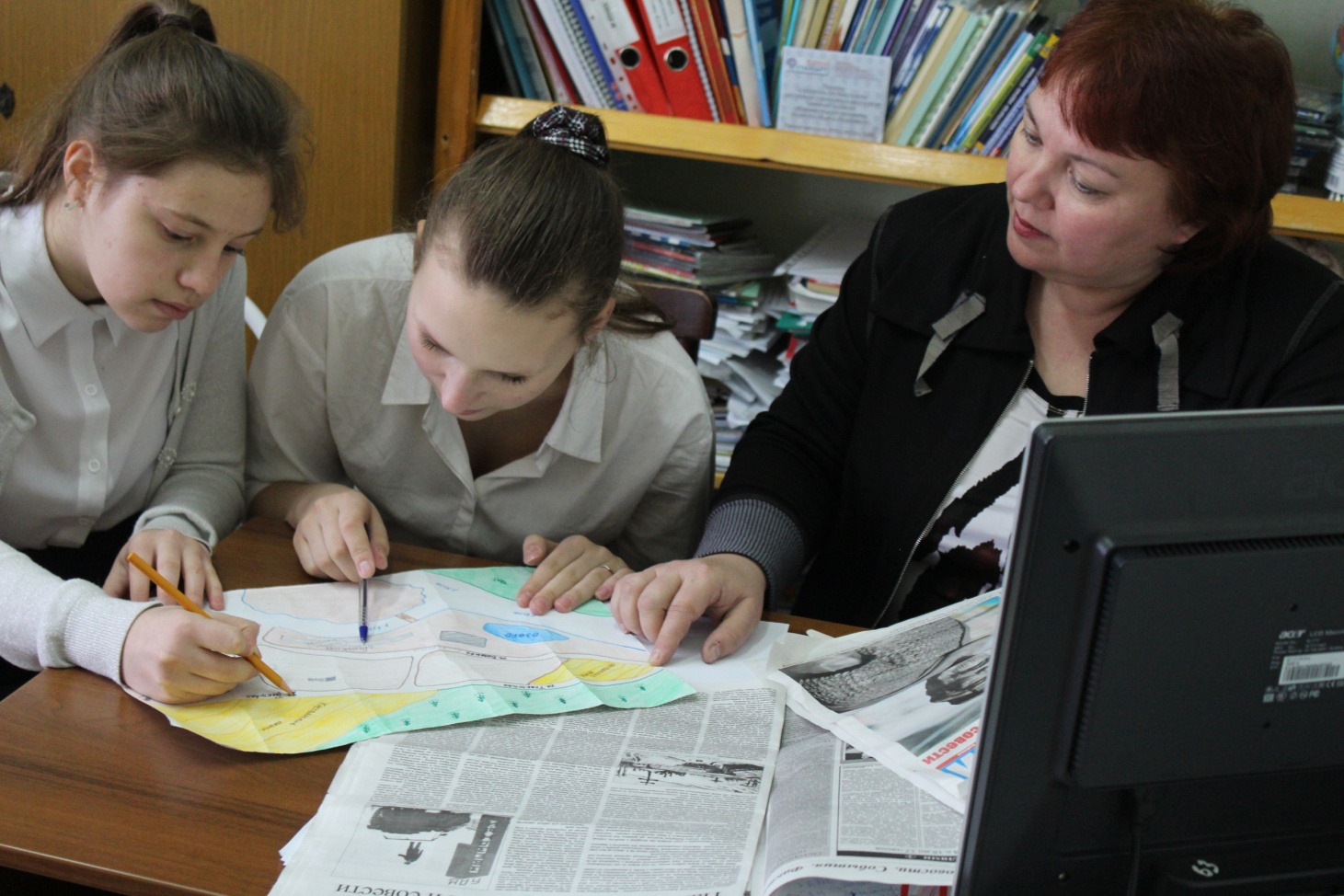 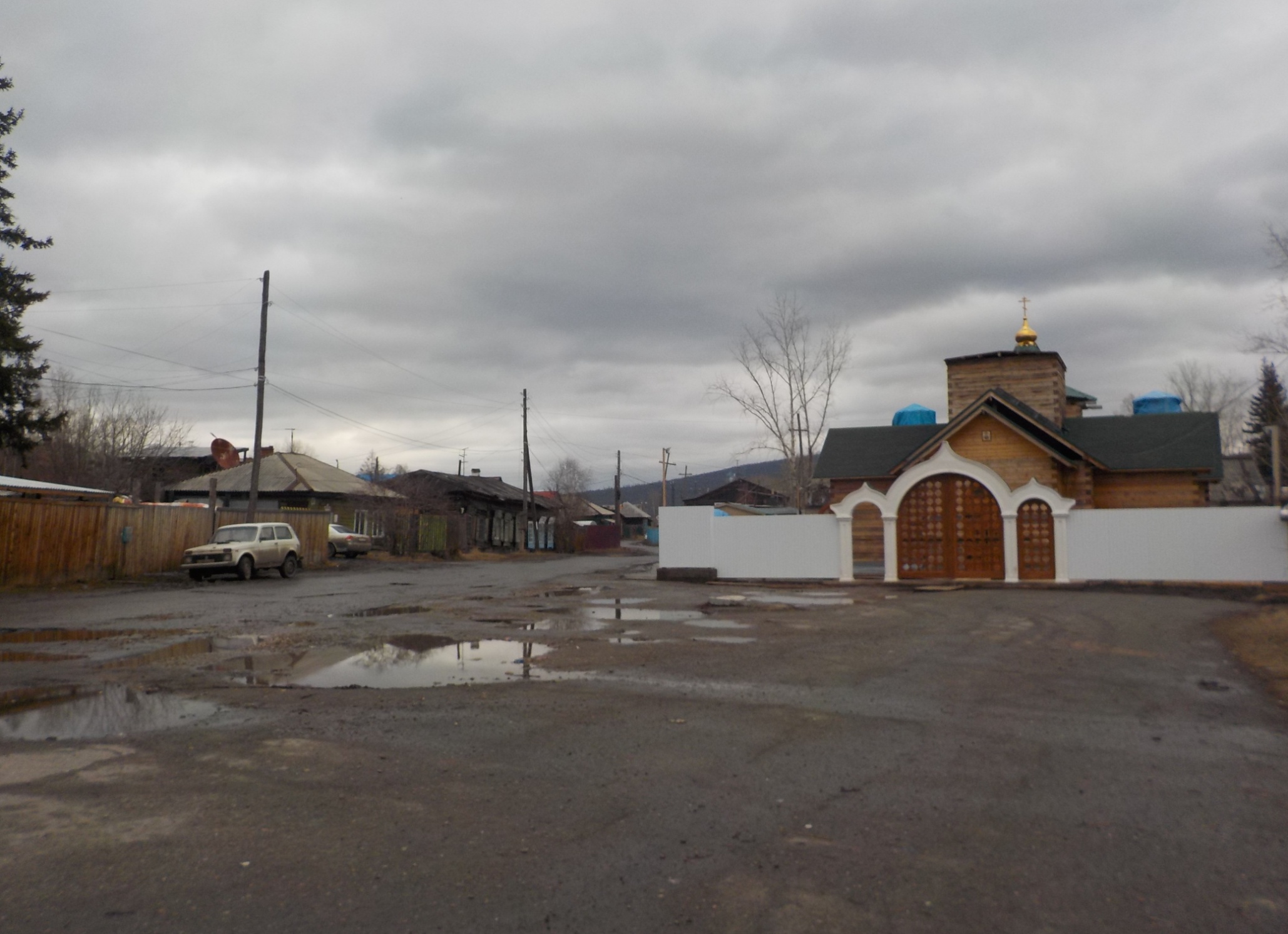 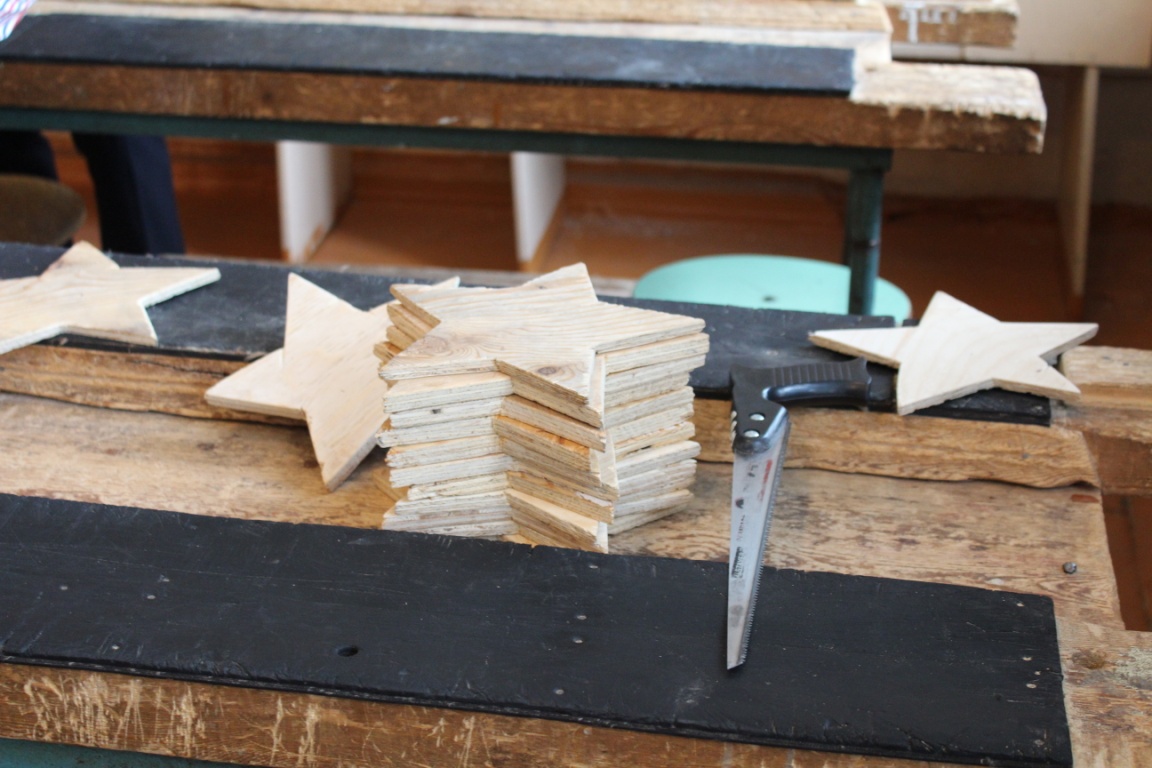 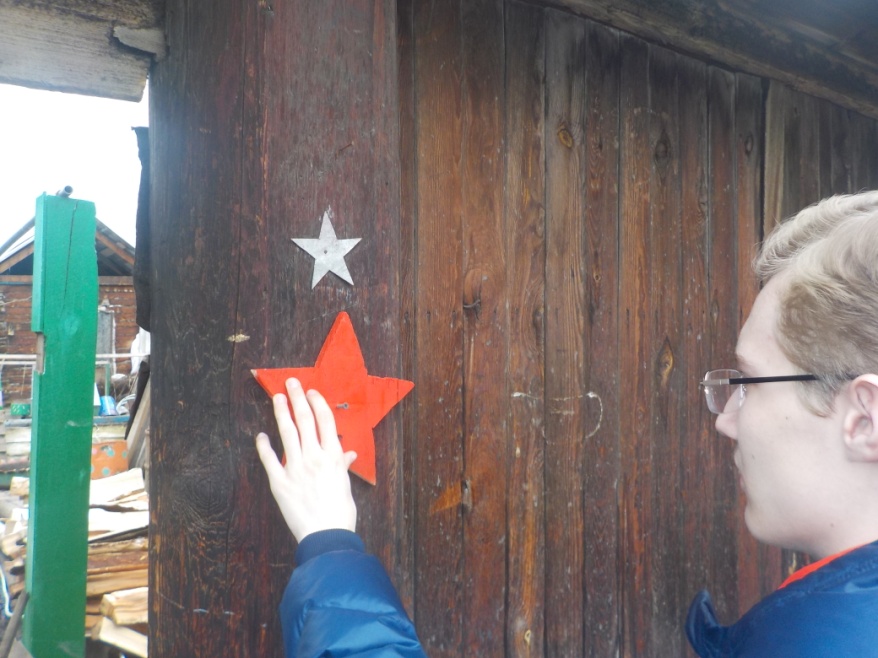 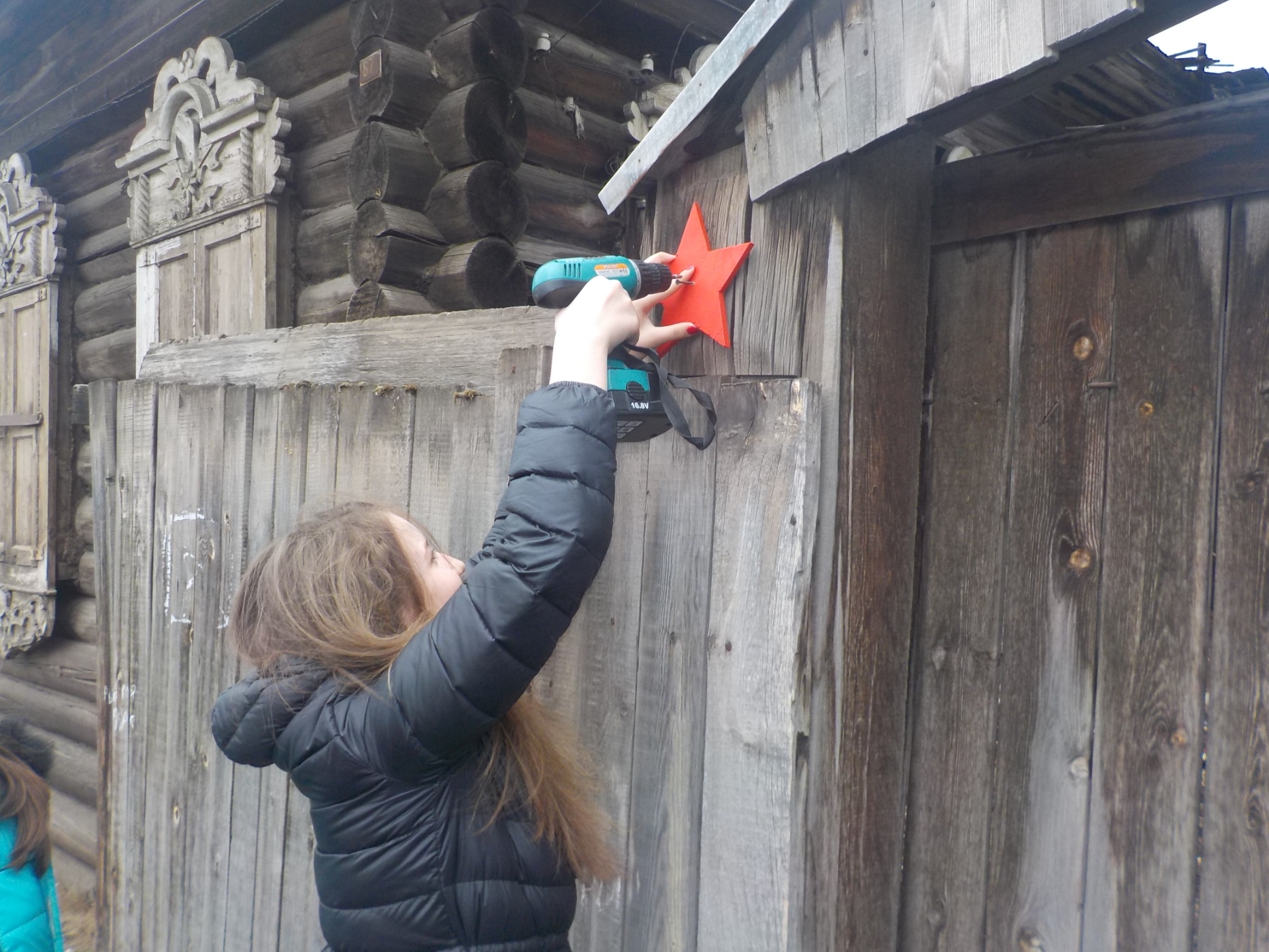 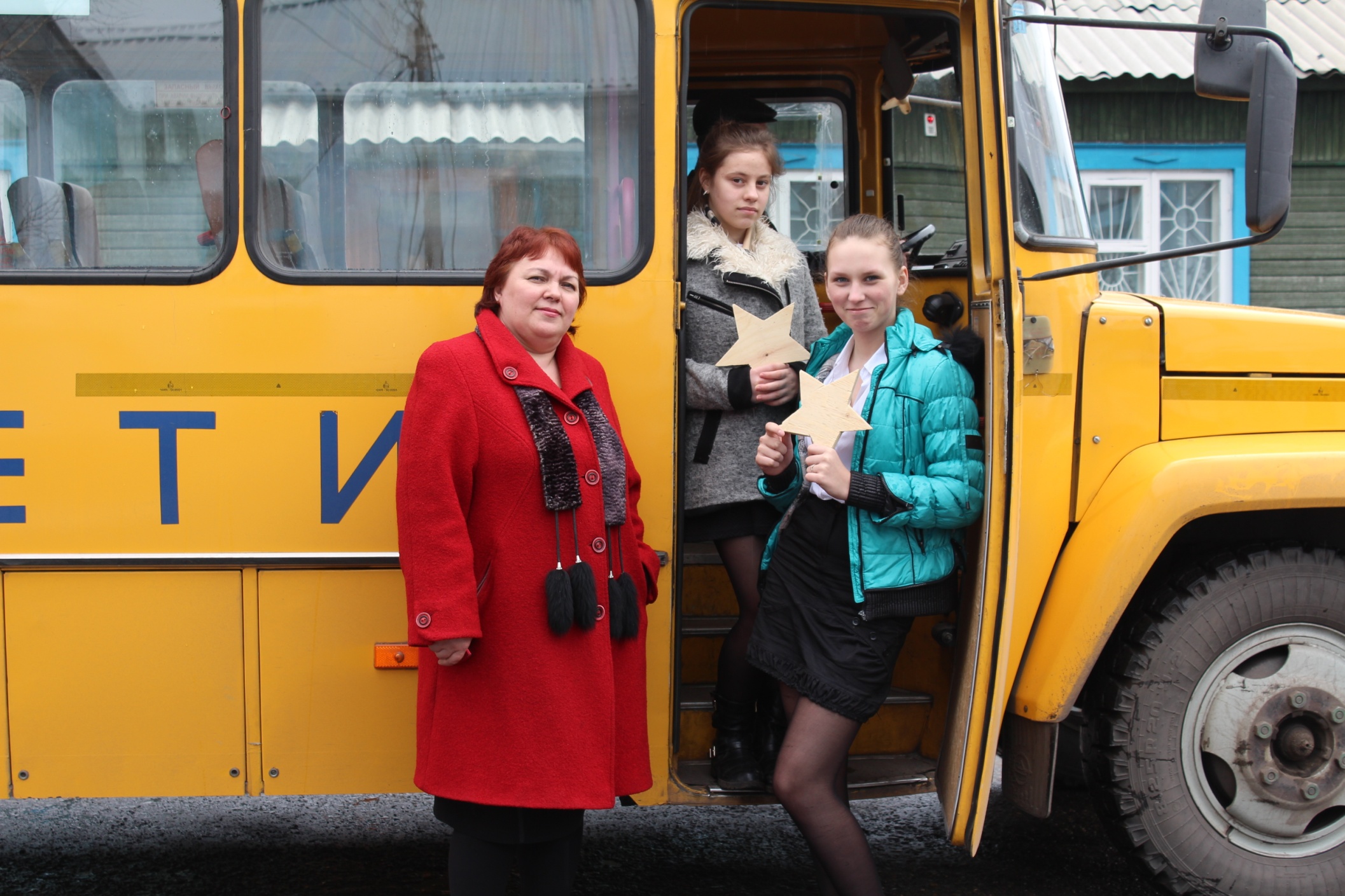 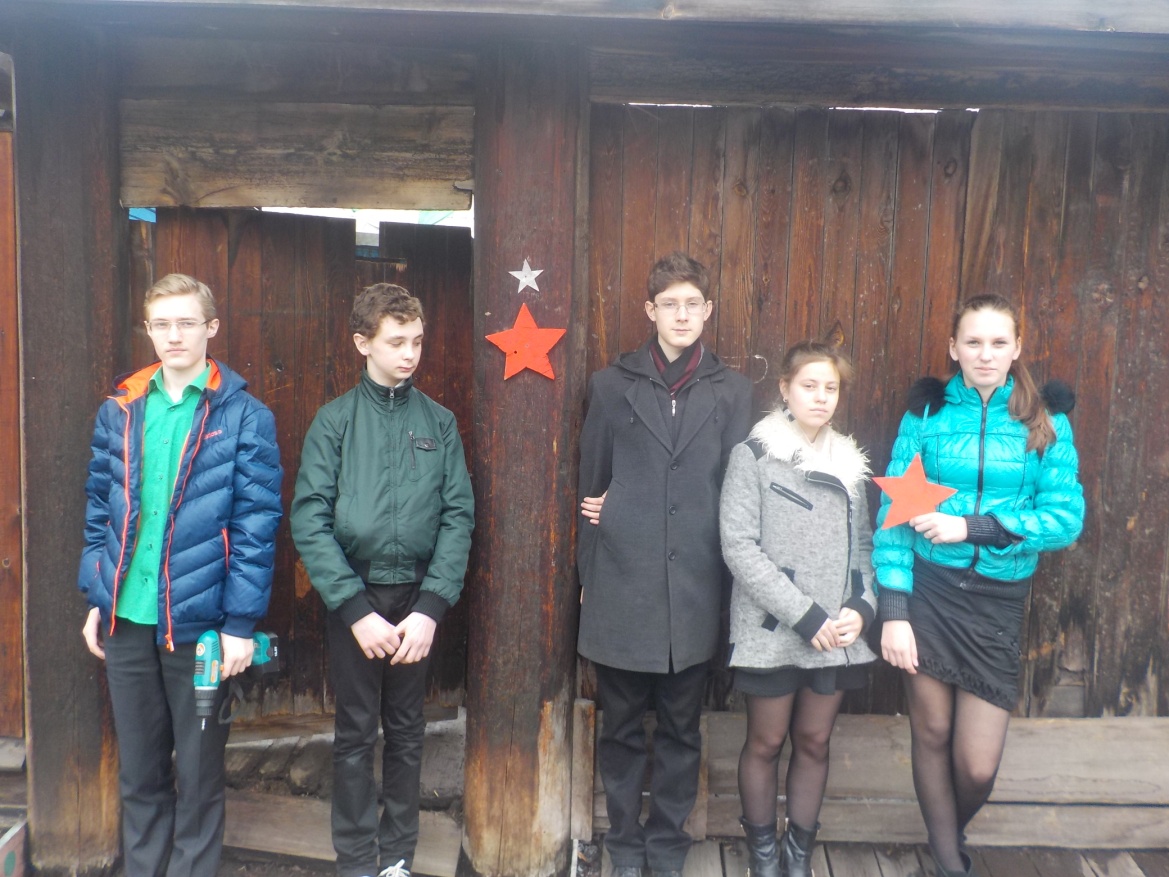 Советская 79
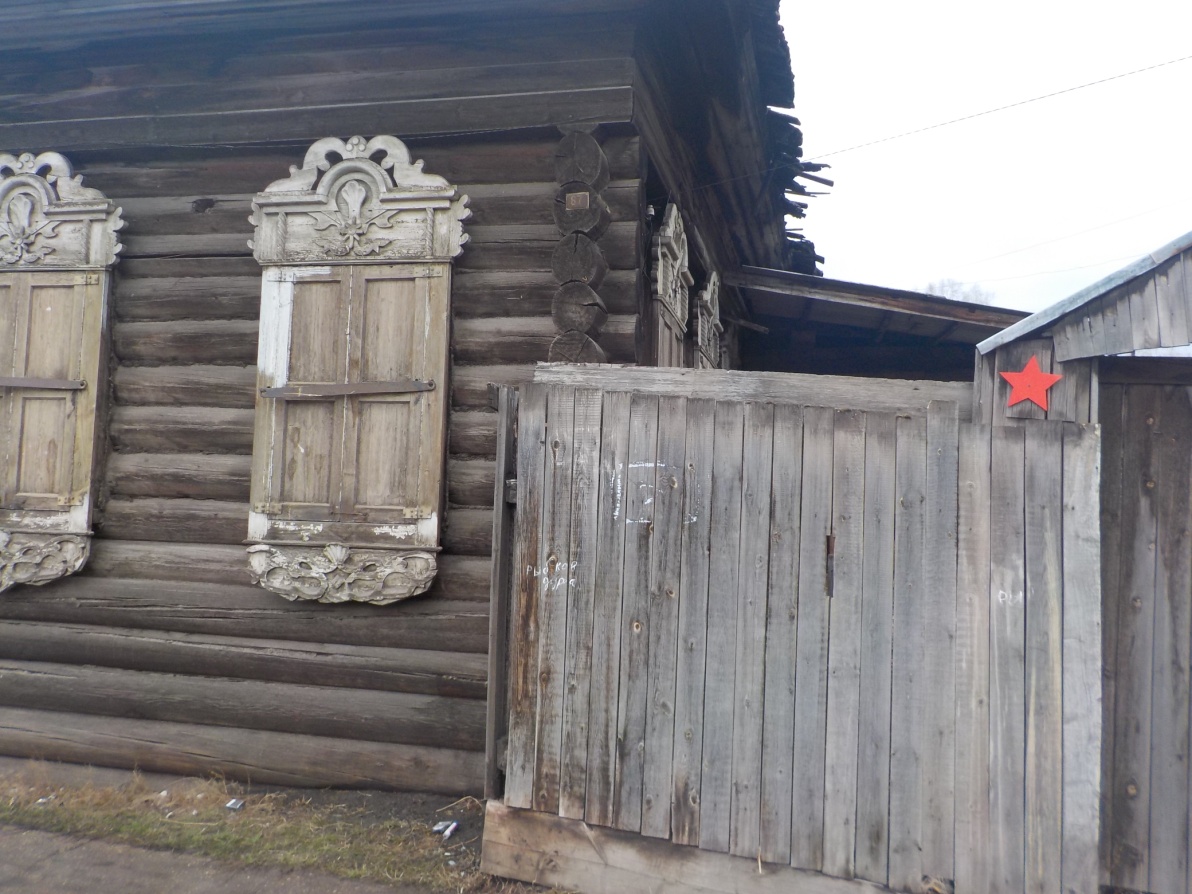 Советская 91
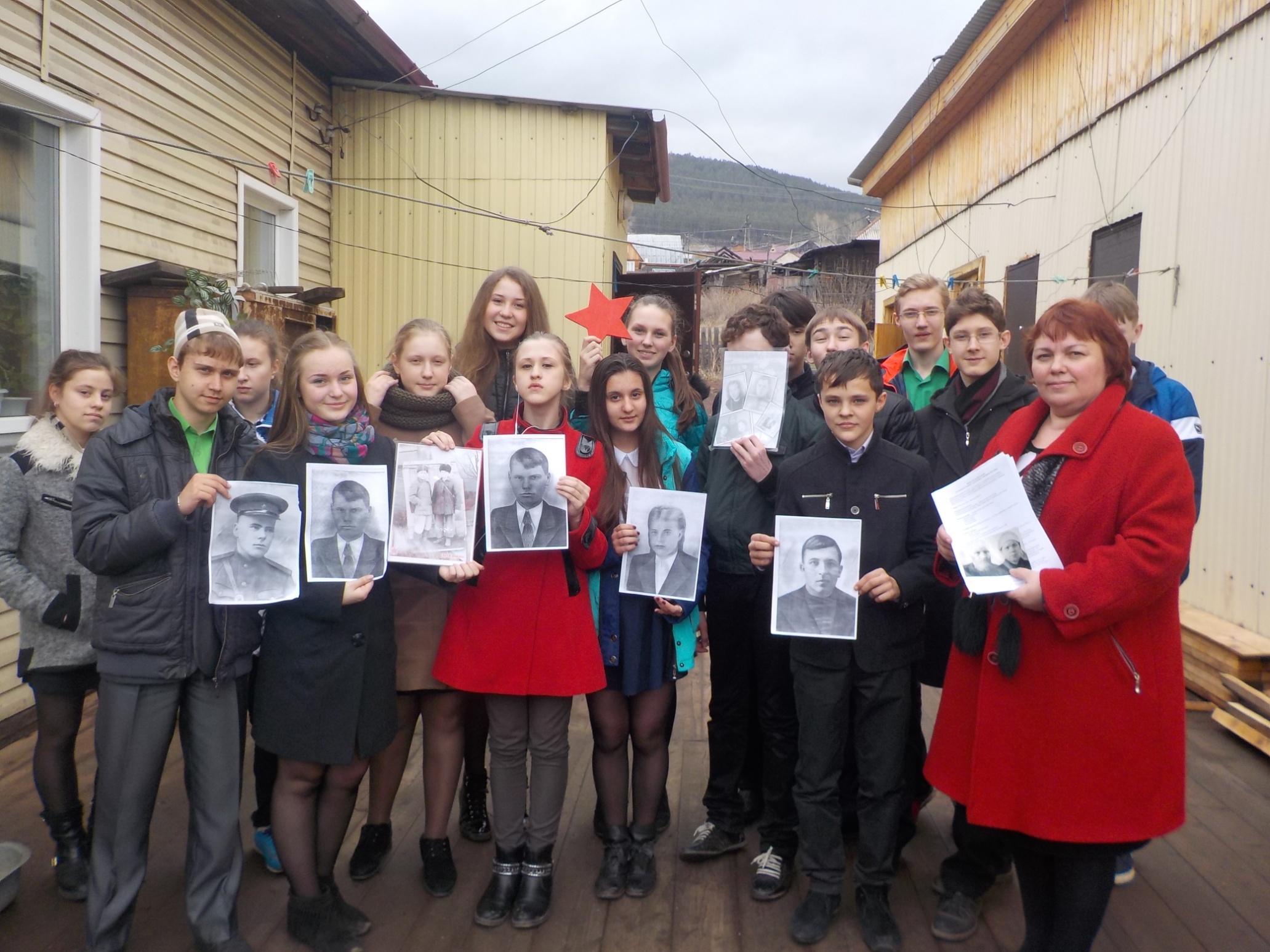 Советская 17
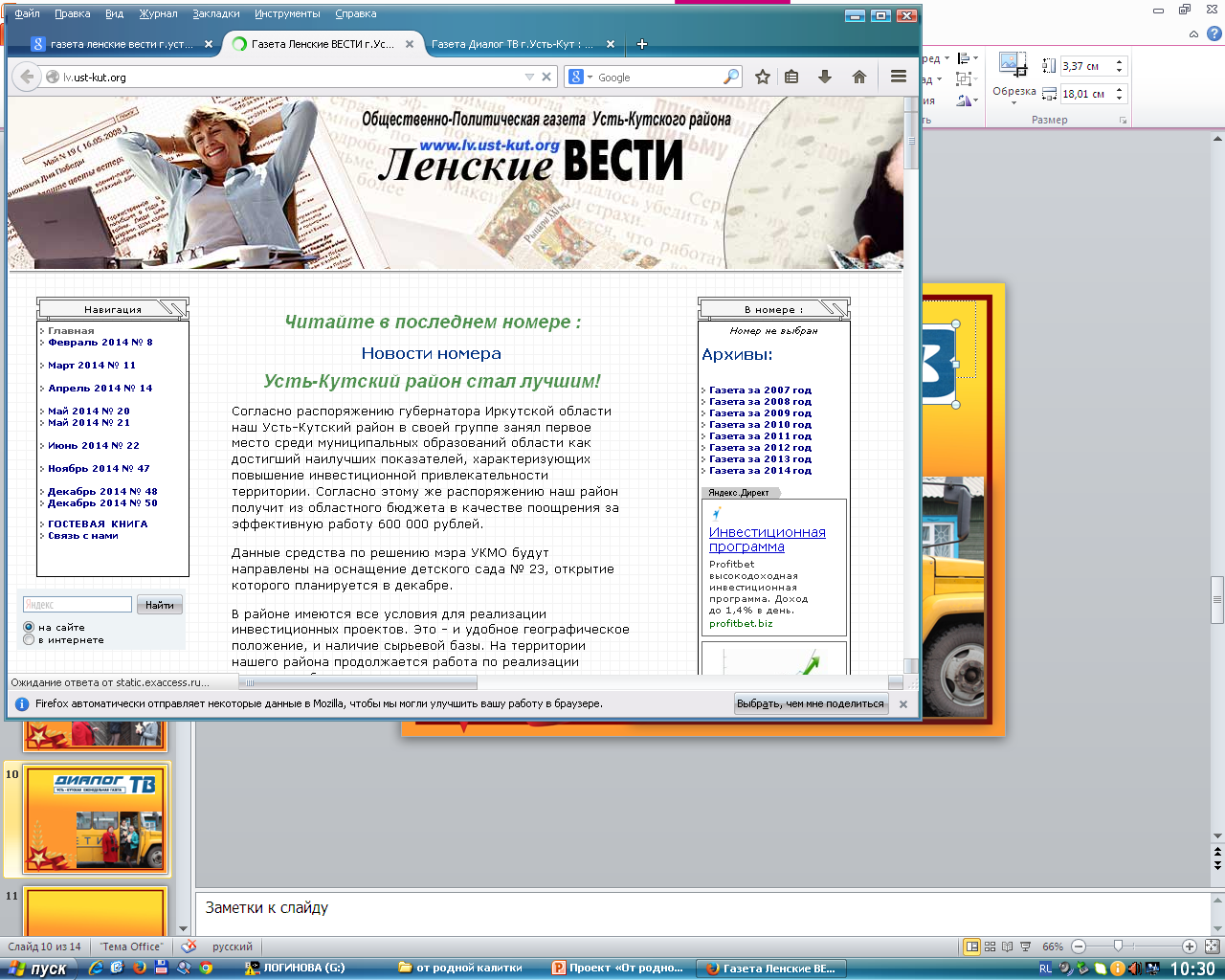 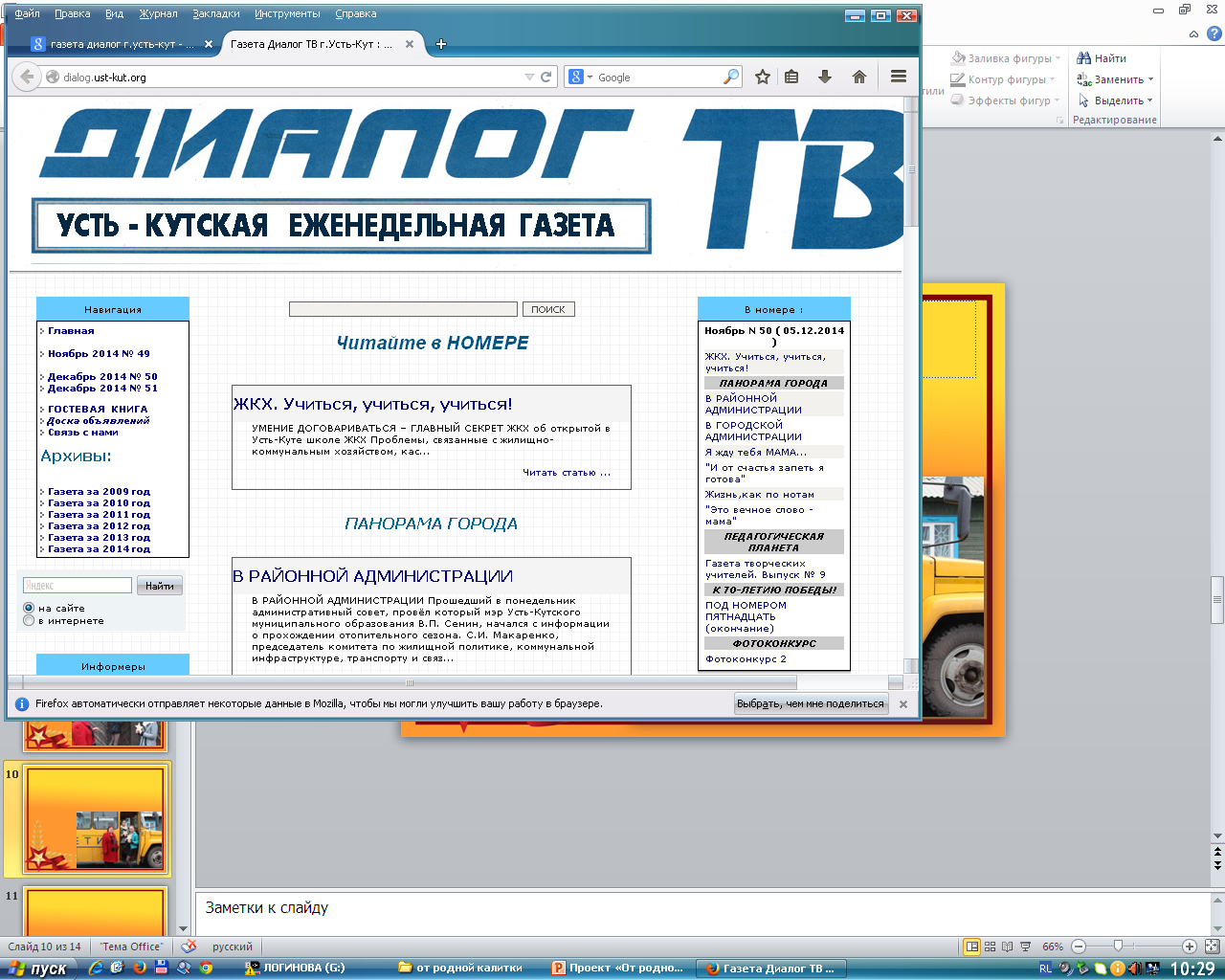 Марфа и Степан Зыряновы
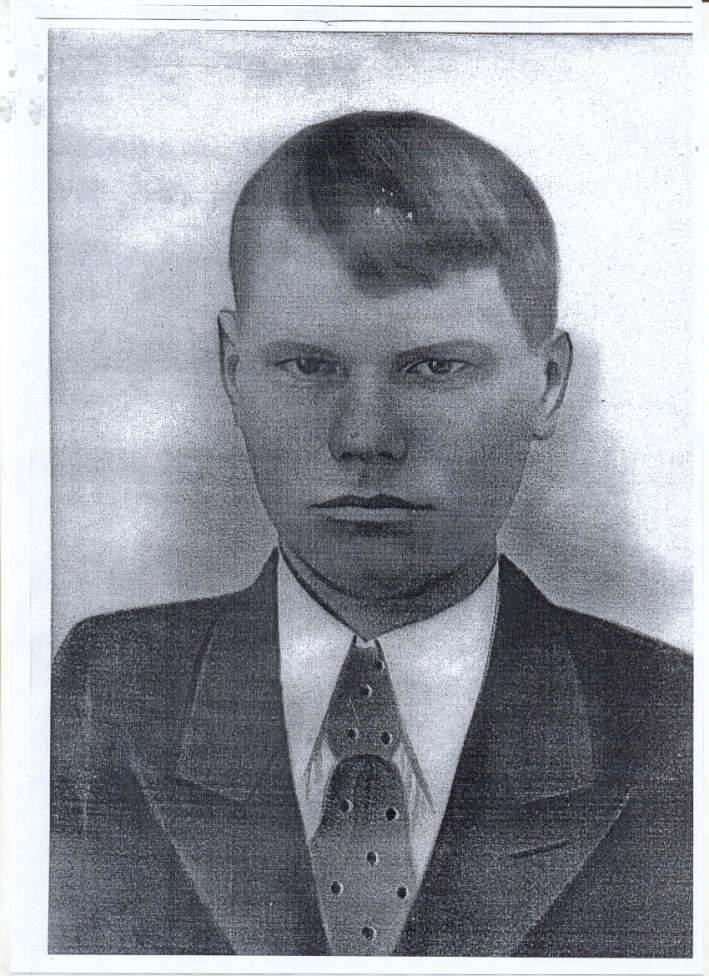 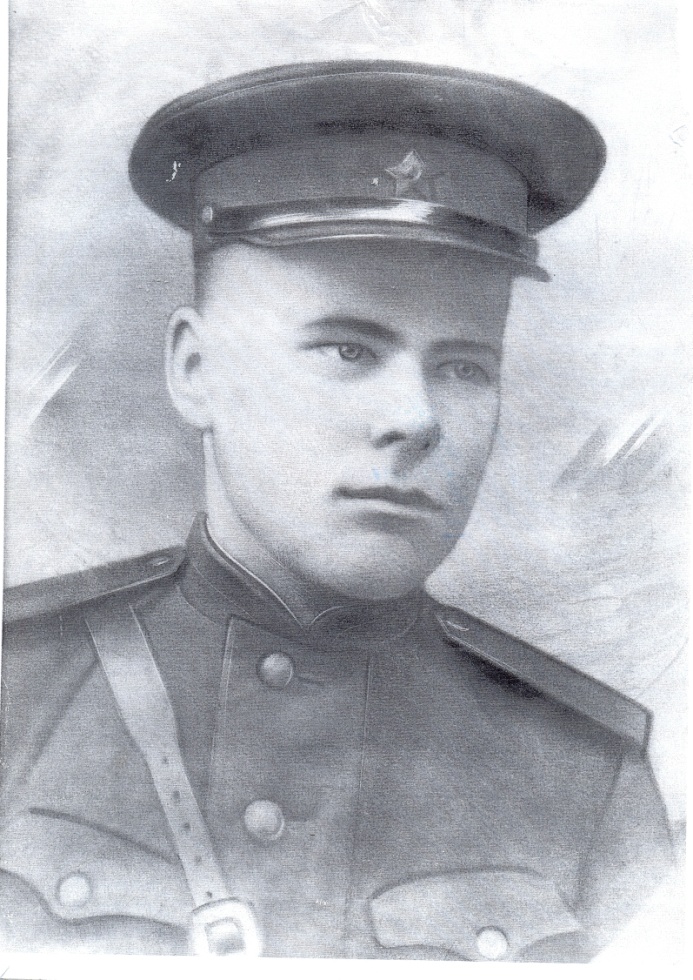 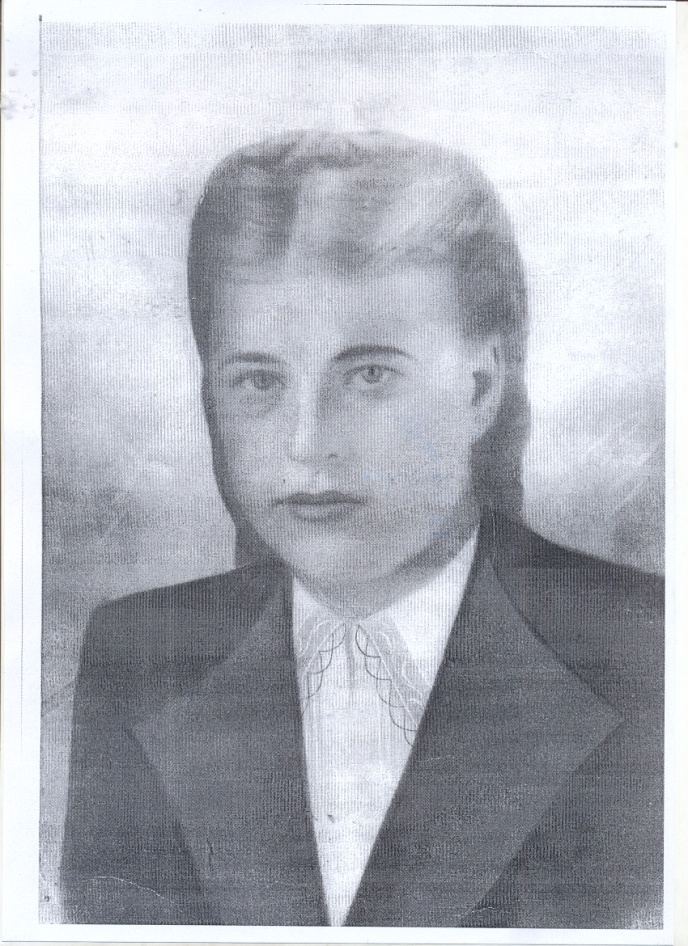 Георгий
Глеб
1922г.
-1942г.
-6.06.45
1918г.
Александра
1924г.
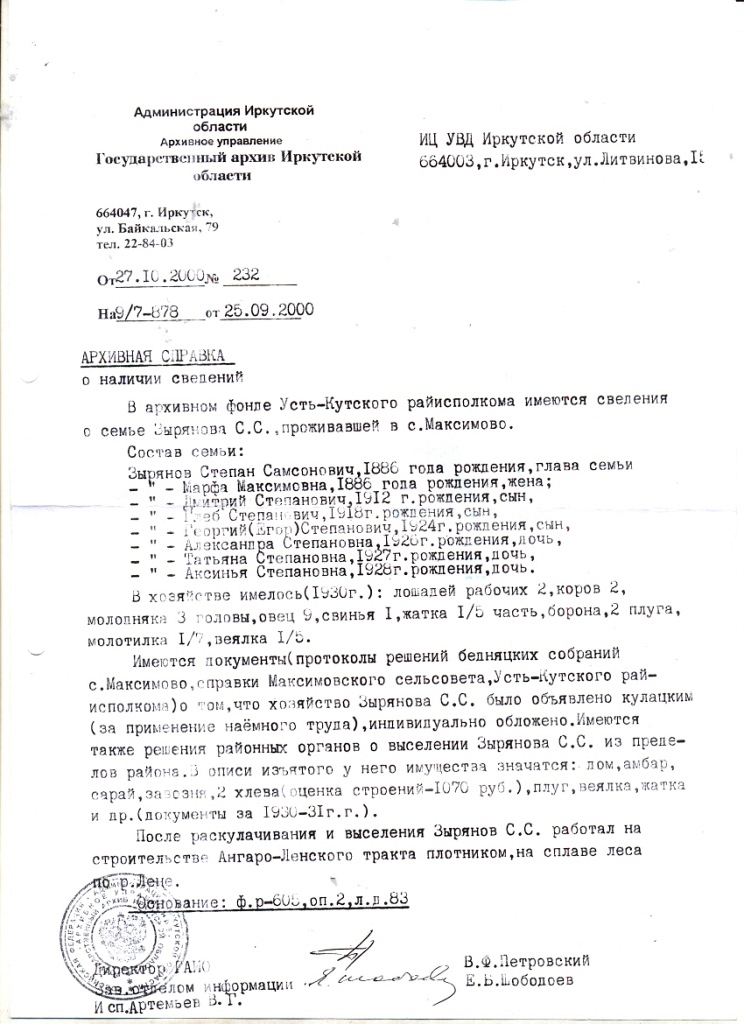 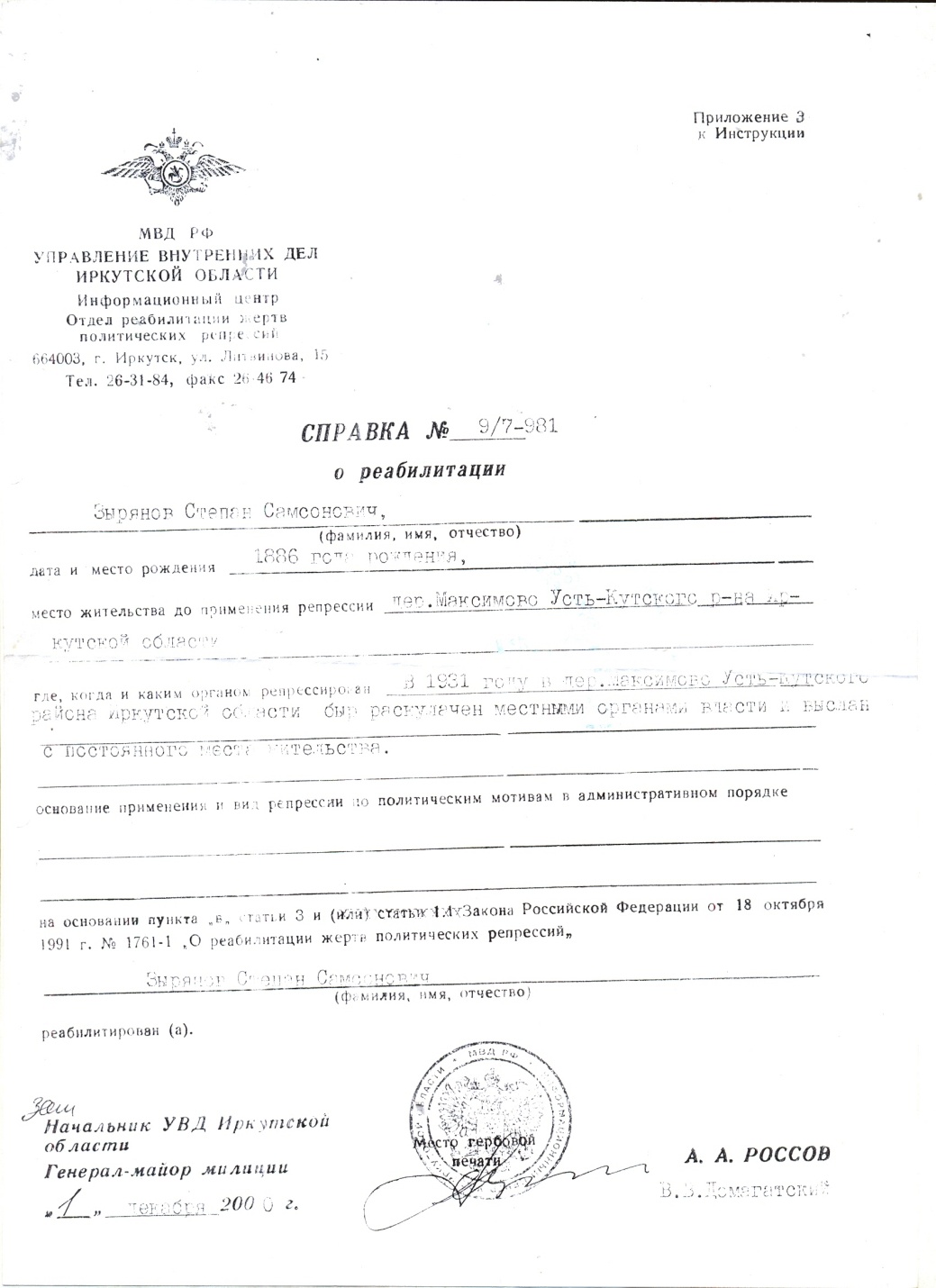 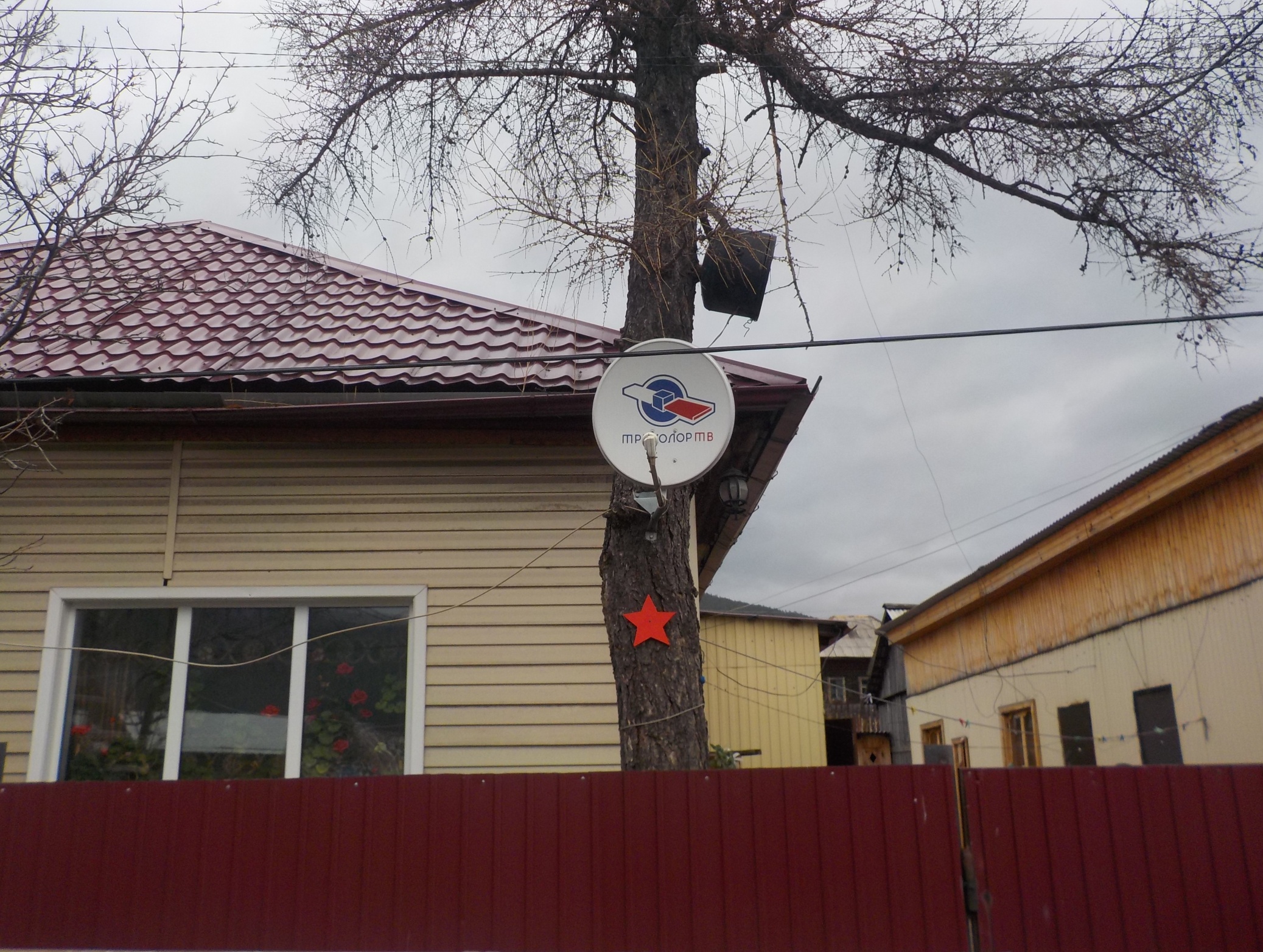 Советская 17
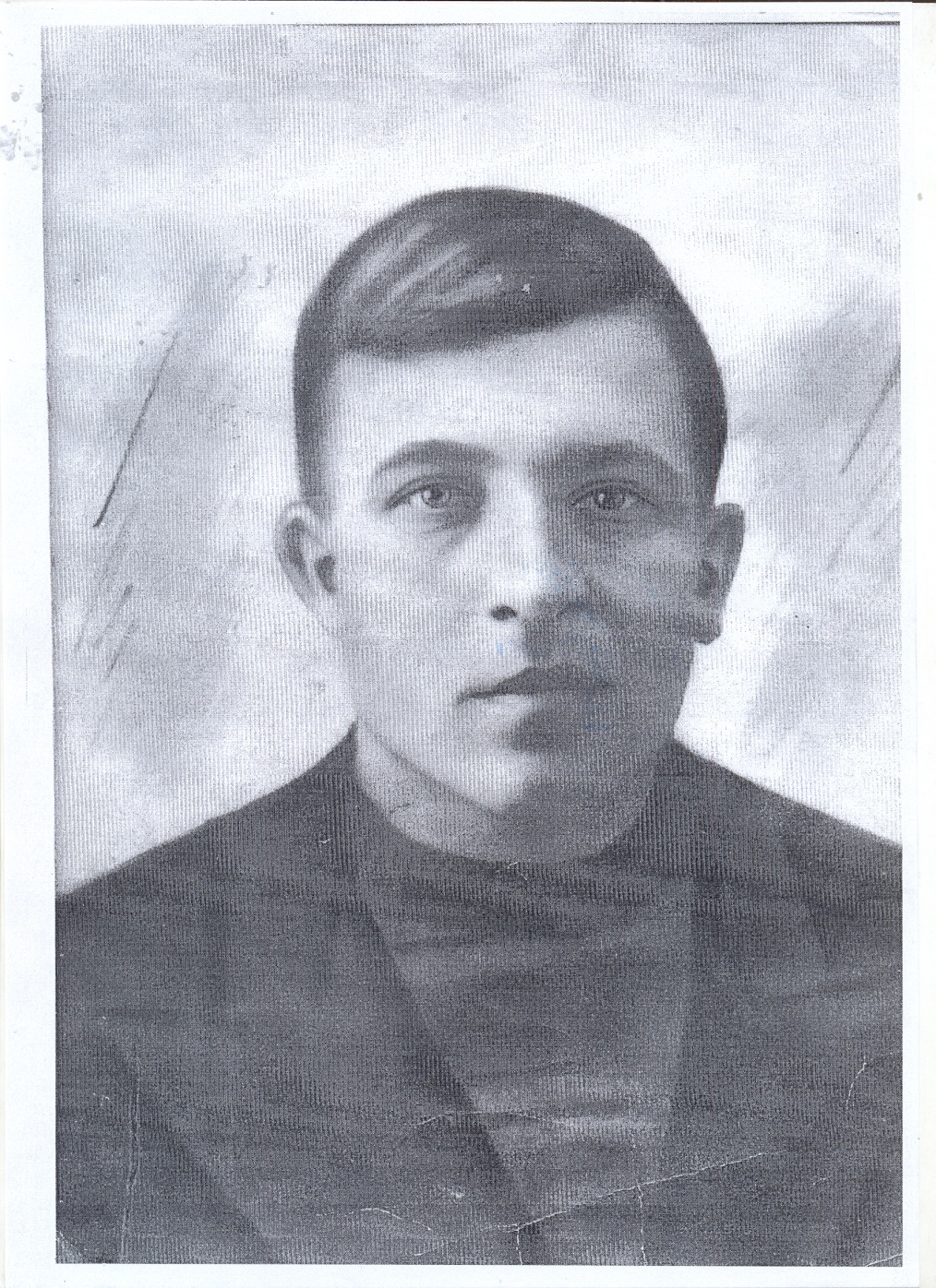 Александр и Александра Жуковы
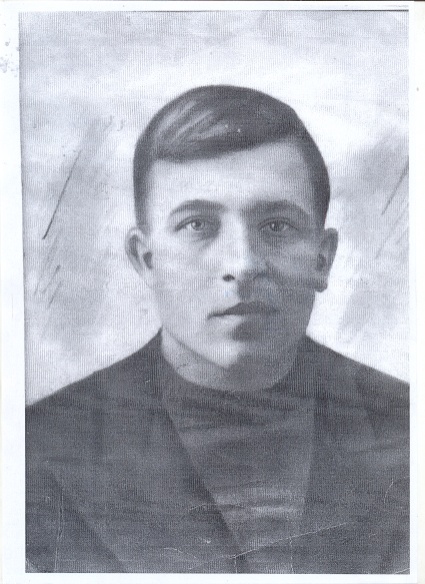 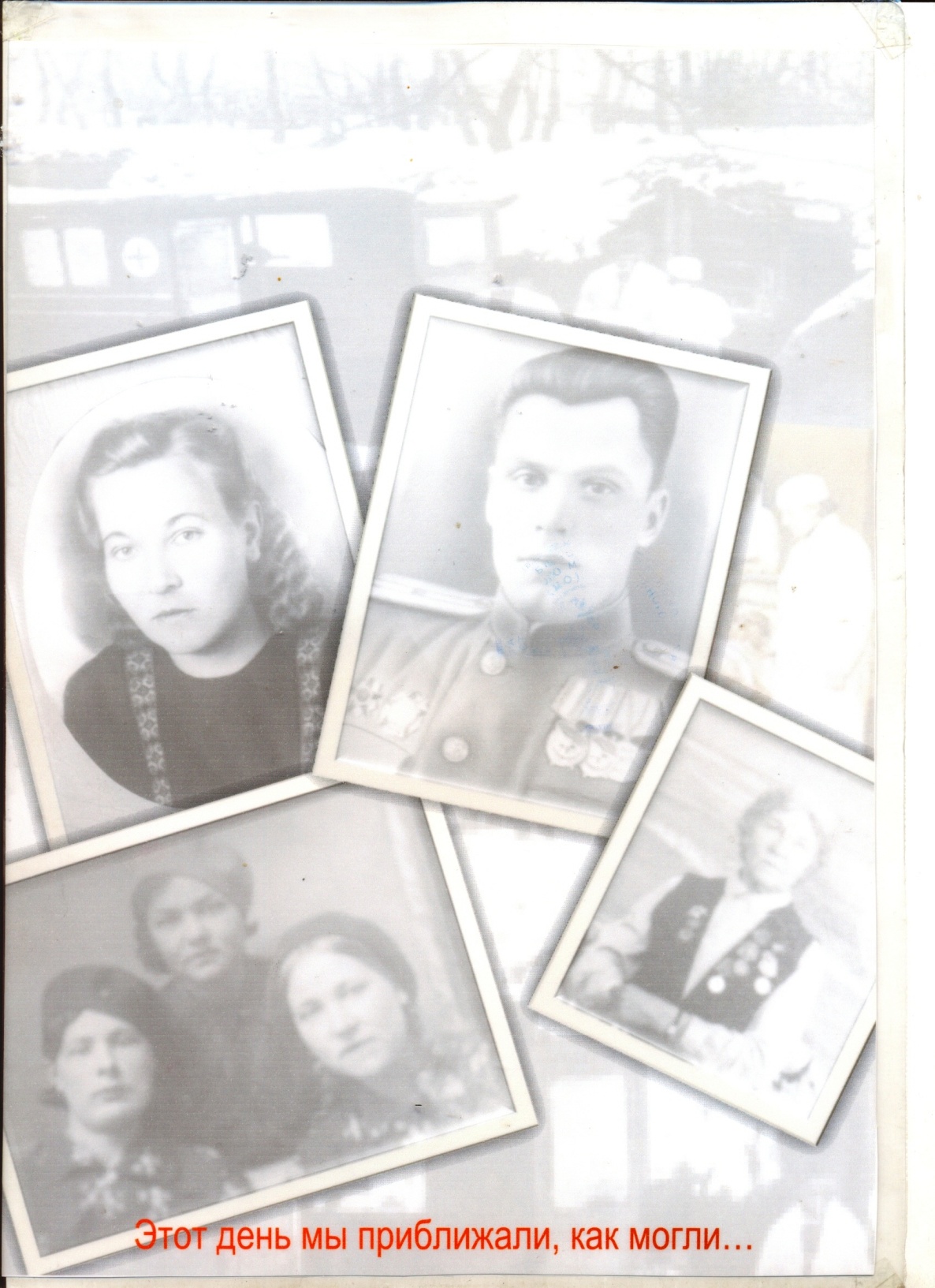 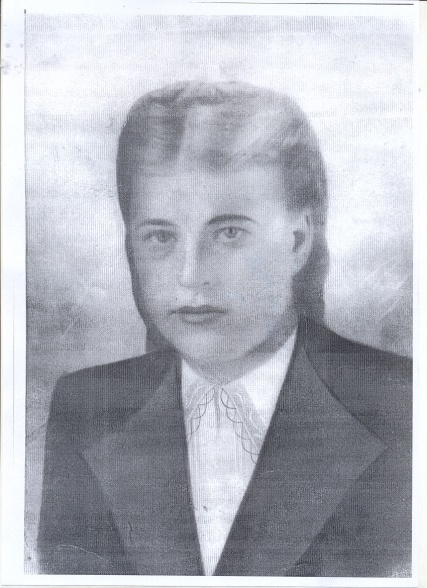 Глеб
Надежда
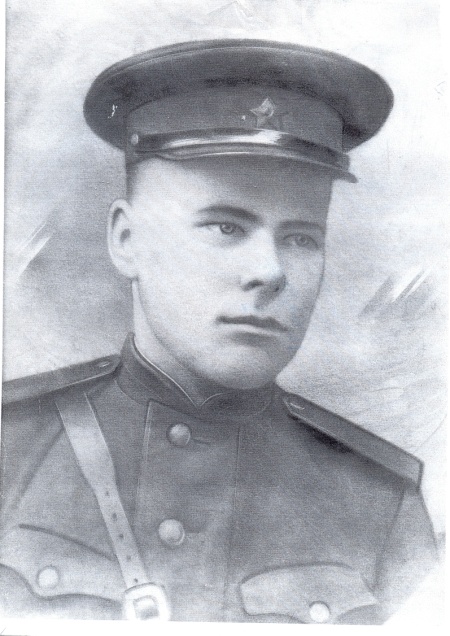 брат
сестра
Расходы:-изготовление звёзд(спонсорская помощь родителей)-транспортные расходы(для гостей города- экскурсия платная, 50 руб)Ветераны, труженики тыла- бесплатно
Наши контакты:                                      liceum2006@mail.ru
Телефон: 8 (39565) 5-47-10